Tarefas Cap. 10
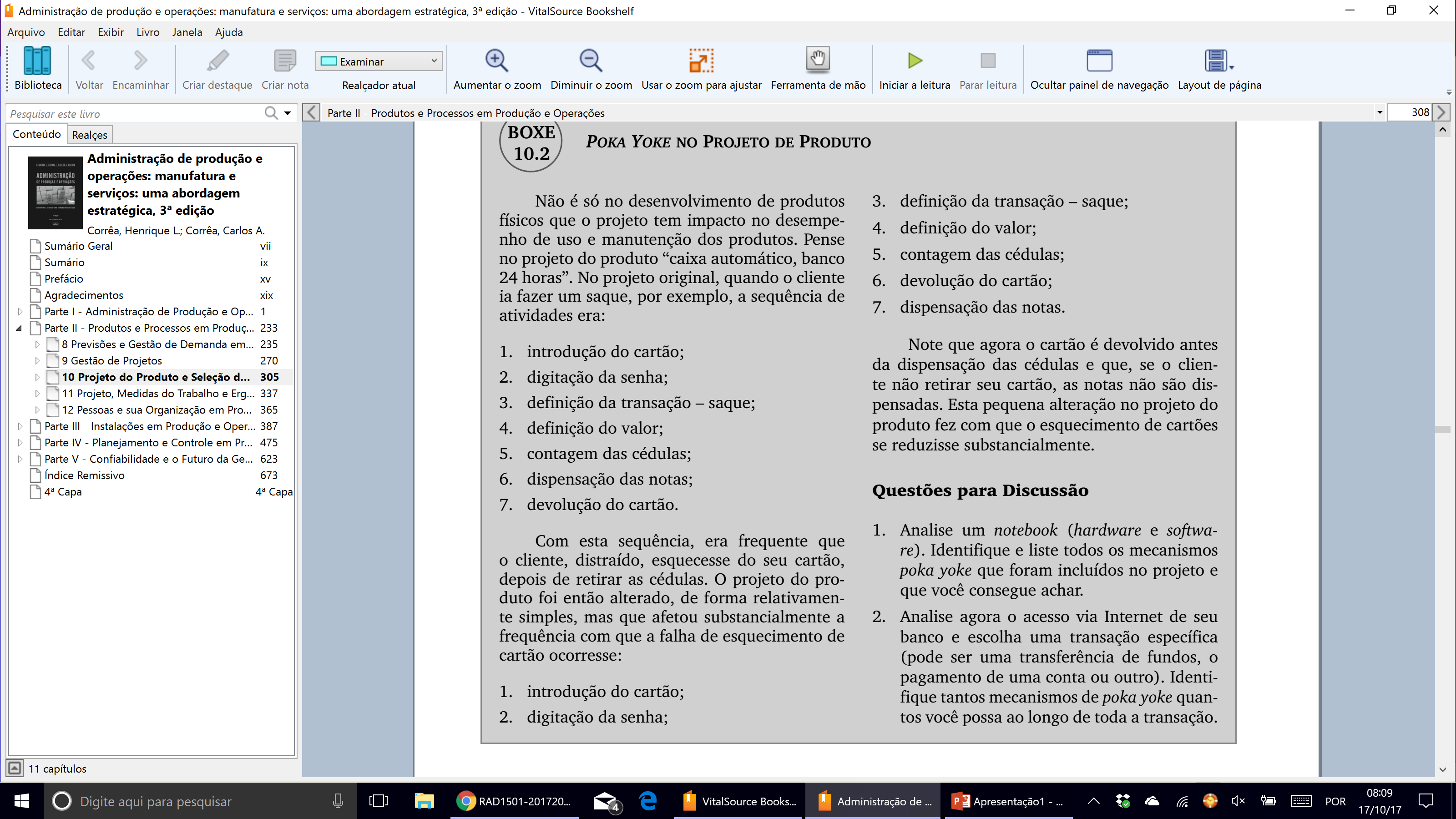 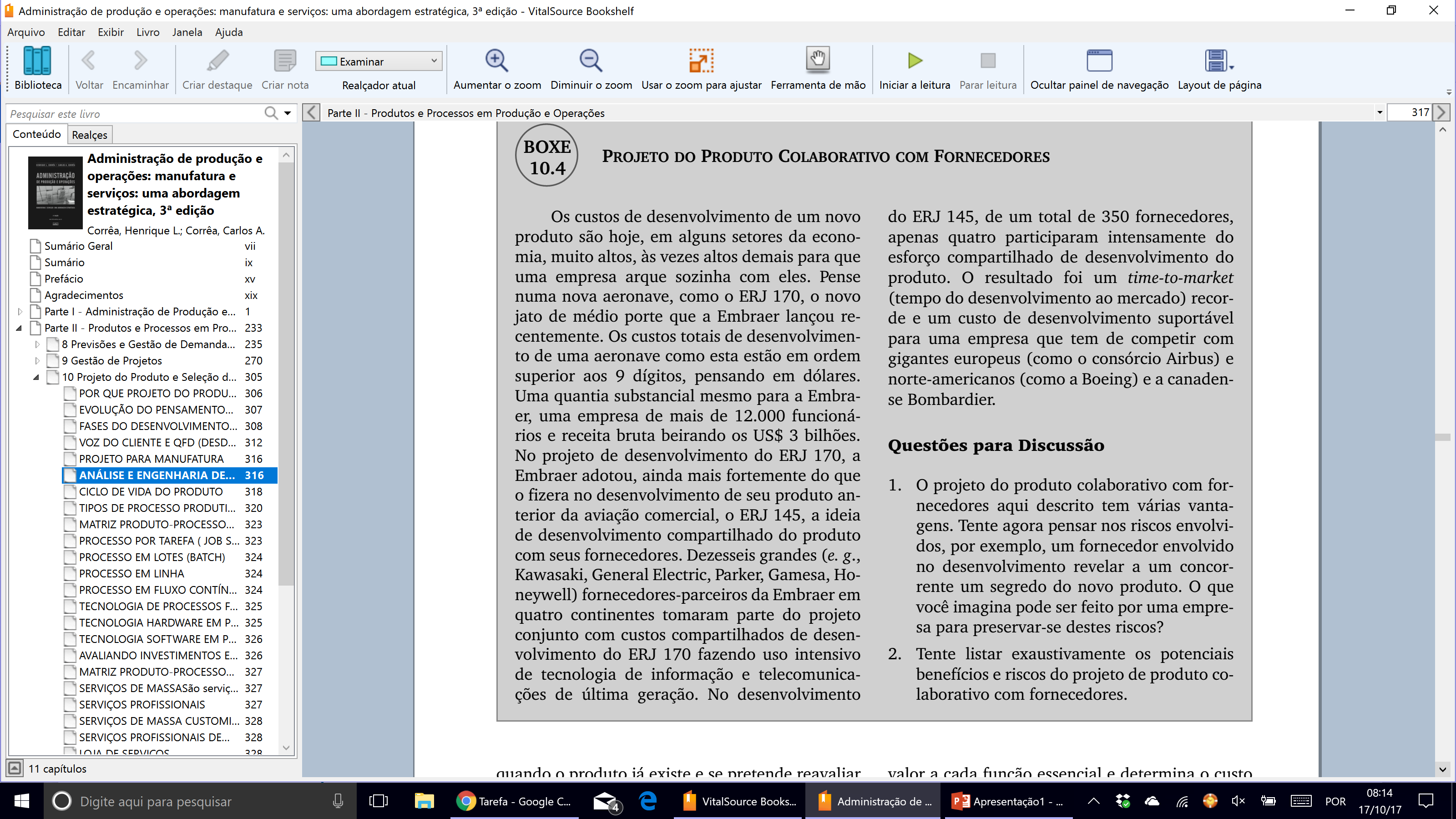 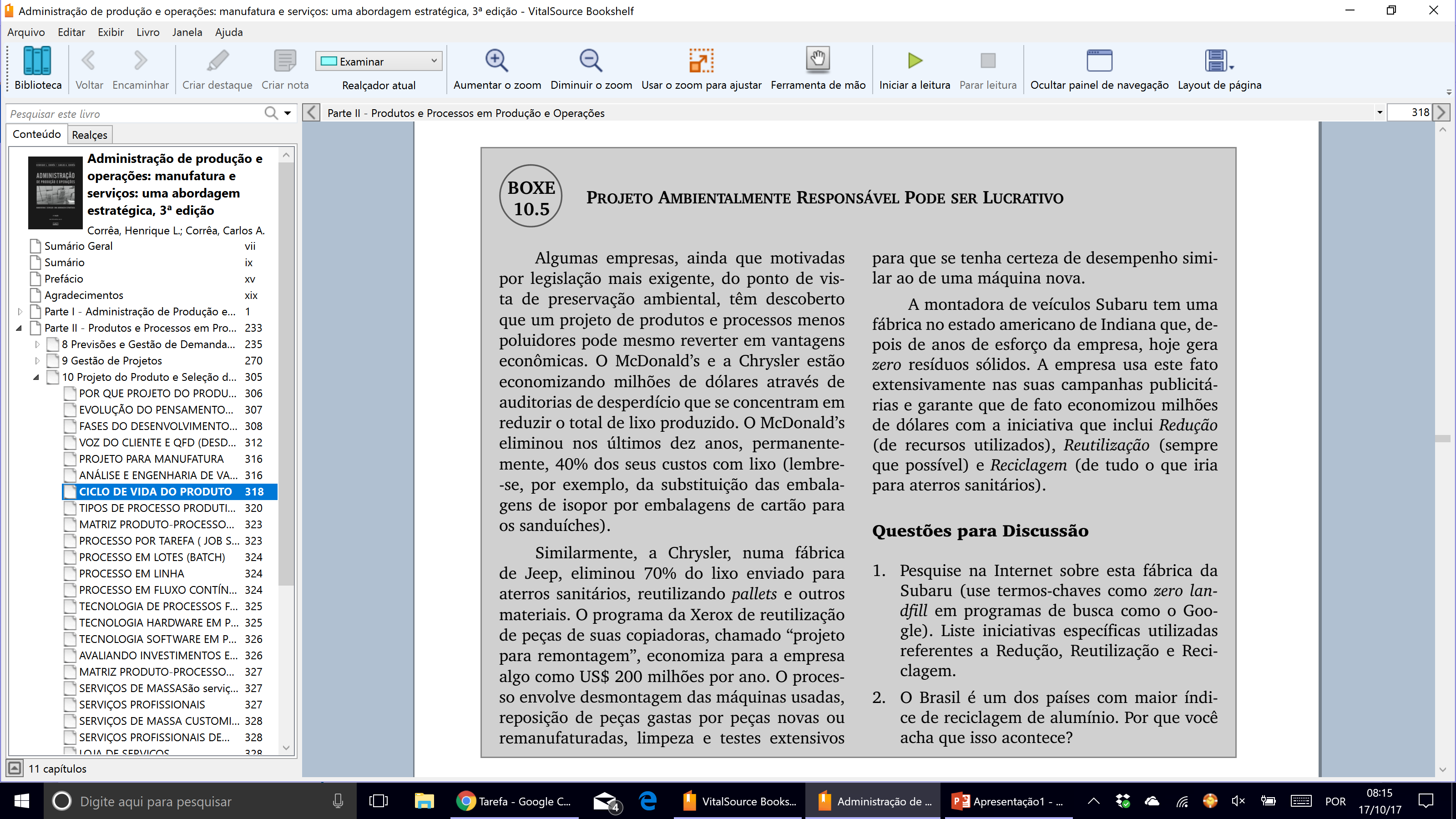 Algumas perguntas
Descreva o produto ou serviço que deseja lançar.
Existem similares no mercado? Caso negativo, vá para a questão 5.
Por que seu produto conseguiria existir com a concorrência atual?
Quais motivos levariam os consumidores a mudar para seu produto ou serviço?
Qual seria o público alvo do seu projeto?
Quem seriam seus fornecedores?
Onde e como seria distribuído?
Existe uma estimativa de preço final e de custos?
Monte uma planilha de viabilidade do seu novo negócio?